Year 6 Curriculum Afternoon
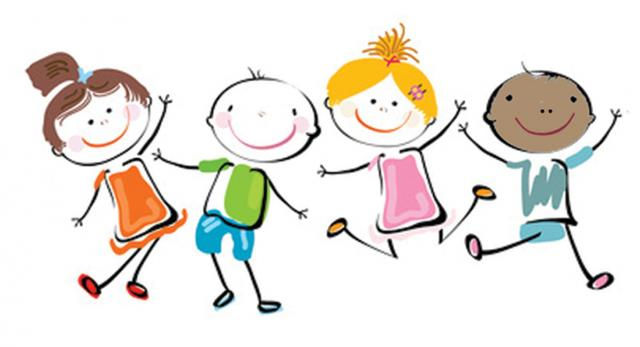 “Live, Love and Learn like Jesus”
OUR Teaching PhilosophIES
Making mistakes is essential!

All can achieve

INDEPENDENCE and responsibility are key
What to expect in Year 6?
Further develop independence, organisation and personal responsibility 

Growing as learners

Rights and responsibilities – prefects, year 1 buddies, sports leaders, sunshine saints, PUPIL COUNCILS

PGL residential
Healthy and Happy Children
Learning partners
Lollipop sticks
I can’t do it…yet
Engage, explore, challenge
Agree, build, challenge
The Gem Project
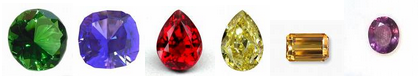 Diamond – problem solving
Ruby – supporting others
Emerald – taking risks
Sapphire – managing distractions 
Amethyst – learning with a partner
Topaz – learning in a larger group

(more information can be found on our website)
Home Learning – our home school partnership agreement –in pack
There will be learning challenges set each week, which will change as the terms go on.

The aim is for Home Learning to be purposeful- it is practice and is reflected in overall class work

Spelling scores will be written in the folder so you can see how your child is getting on each week.
Reading
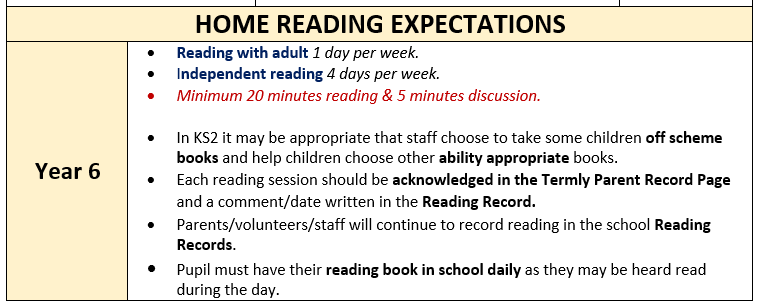 Whole class guided reading skills, learning to answer comprehension questions.
How can you help with Home Learning?

Encourage independence; set timers for independent work

No more than 20-30 minutes. If your child is struggling, write a short note

Reading widely; discussion about texts; expressing opinions; give reasons; monitoring of content

Active learning of spellings

Active learning of times tables
WRITING
“Read as a writer and write as a reader”

Regular extended writing opportunities across a range of subjects

Grammar, Punctuation and Spelling (SPaG)

Steps to Success

Aiming towards ‘Working at the Expected Standard of KS2’ means regularly showing a wide range of writing skills- SEE expected standard obs
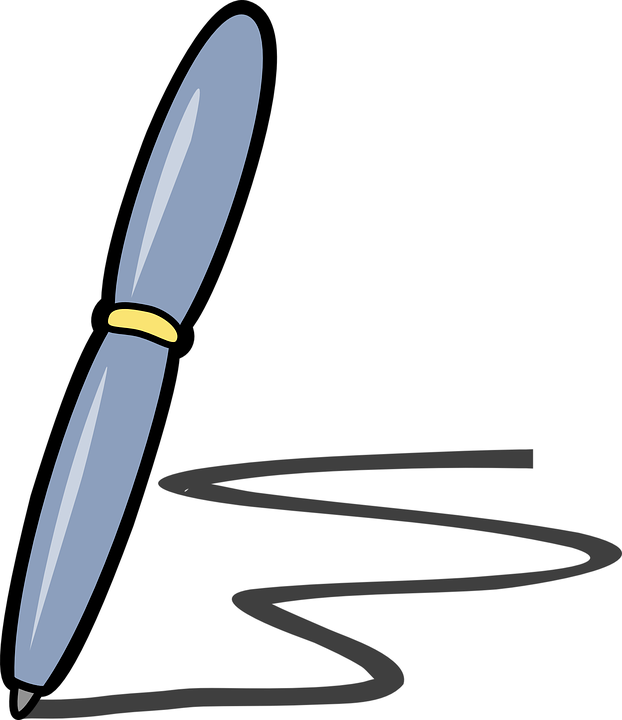 Ways To Support your child in writing;

Encourage them to write for a variety of purposes

Point out errors in letter formations and capitals – it’s important they don’t become embedded.

Encourage pride in presentation.

Point out punctuation in reading.
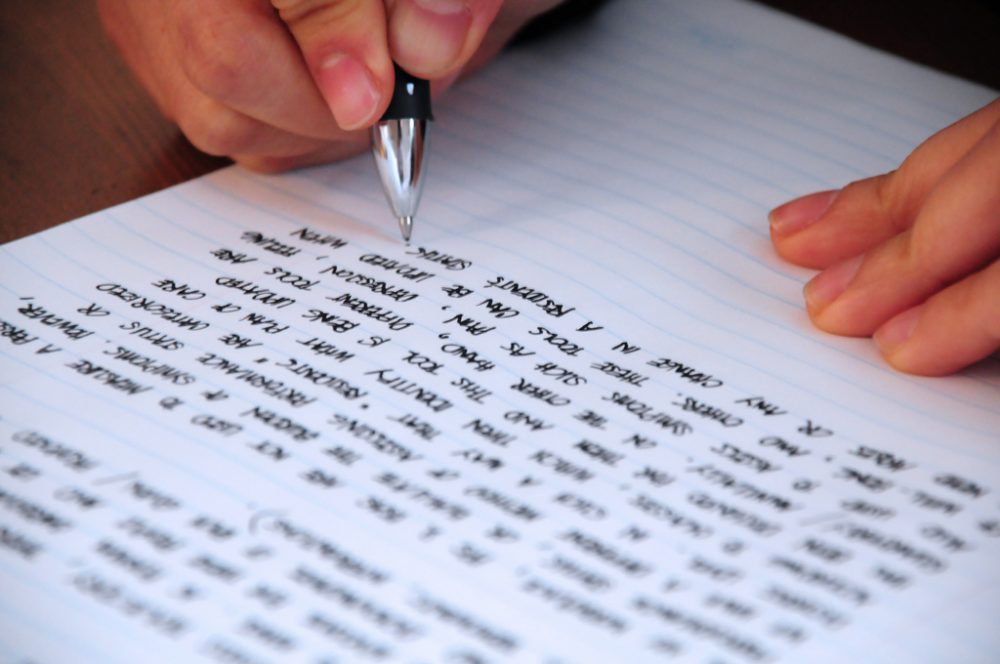 MATHS
Mastering written methods of calculation- PLEASE SEE EXAMPLES IN YOUR PACKS.
Instant recall of times tables facts – this is crucial to enable accessing of Y6 curriculum
Focus on ‘Mastery’ of skills – depth of understanding through:

Fluency – accuracy, speed, efficiency of methods
Reasoning – talking about concept, recognising misconceptions, true/false
Problem Solving – solving word problems, open ended investigations
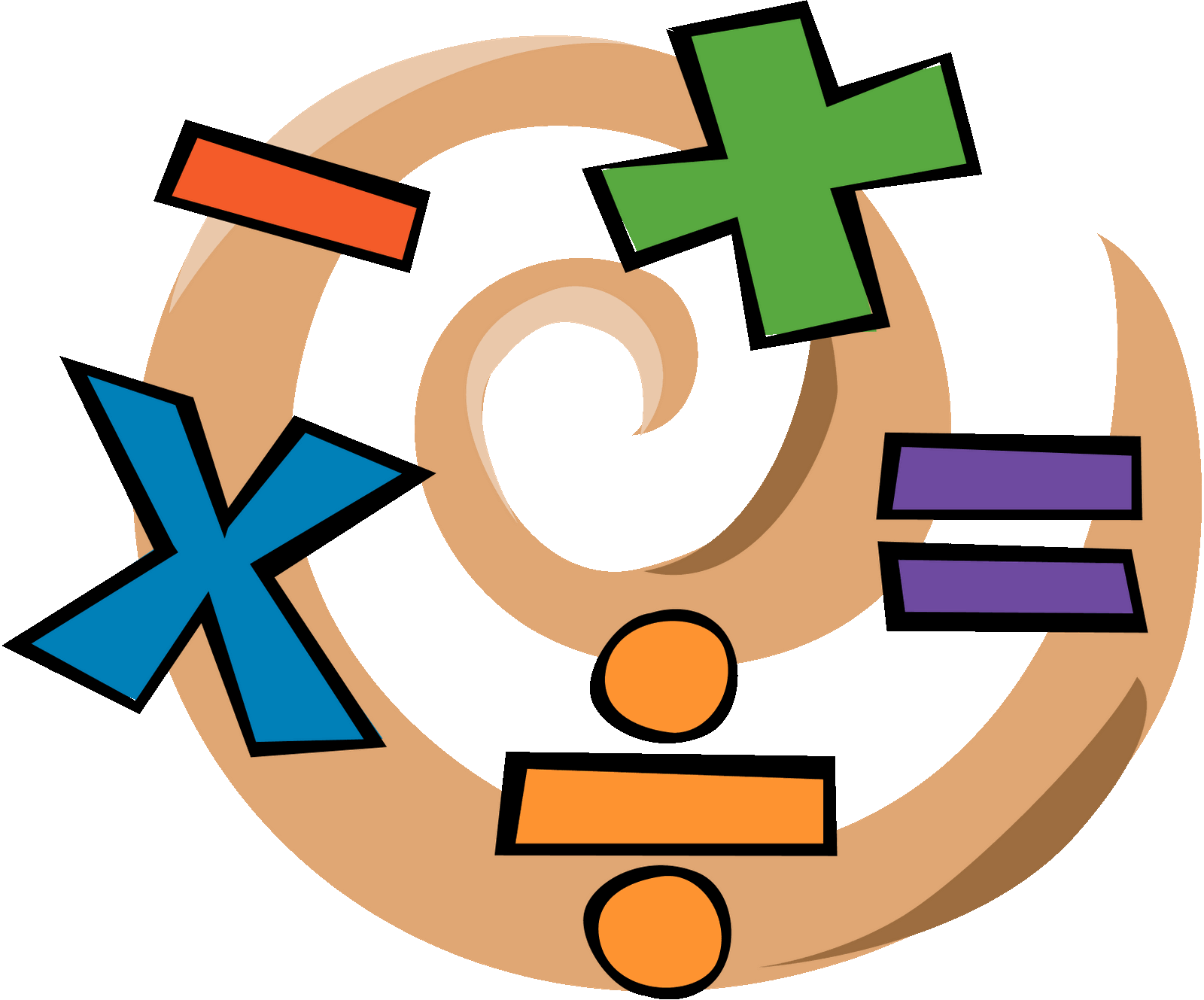 The ‘S’ word & Assessment
The SATs week is the week commencing Monday 11th May. 

Preparation began in Year 5 and will continue throughout Year 6!

A SATs workshop for parents will be held later in the year to give more detailed information about the SATs

The school will provide children with revision books later in the year

Boosting opportunities
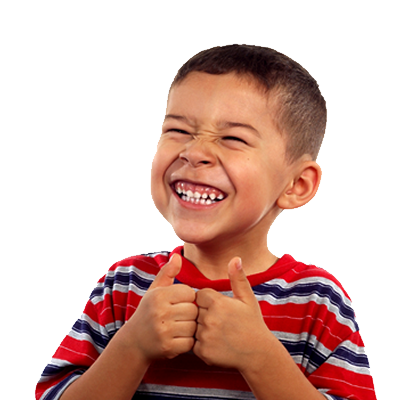 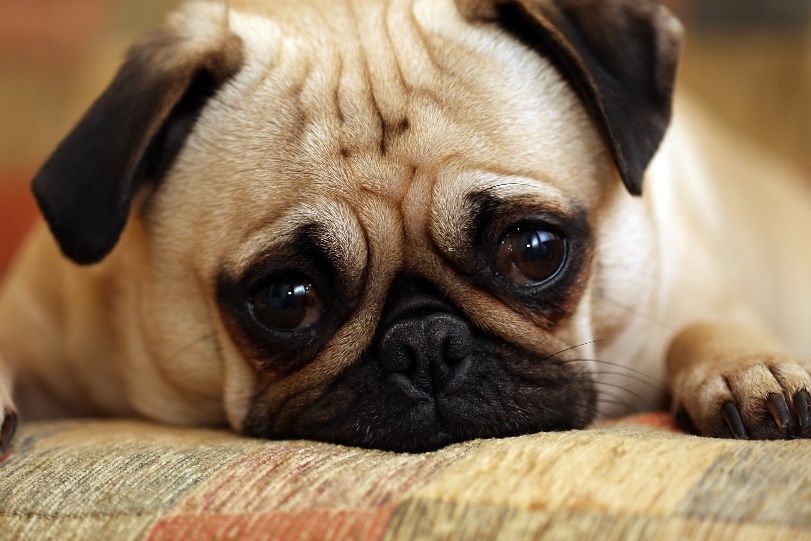 Supporting Anxious Learners
Anxiety is a normal and essential aspect of being human…

but sometimes it is useful to know strategies which can help in coping with a worried feeling.
Distractions – 5, 4, 3, 2, 1 senses
Breathing
Hopeful reminders
Alternative ways of thinking
Take 15
ELSA
GUIDANCE ON CHILD ILLNESS AND SCHOOL ATTENDANCEShould my child go to school today?
As parents, YOU are the best person to make judgments about whether your child is fit to be in school.  However, the Local Authority Educational Welfare Team and Health Service have produced some guidance:

HEADACHE, EARACHE AND STOMACH ACHE
Children with mild headache, earache or stomach ache can go to school - just let the staff know that your child feels unwell.
Give paracetamol and plenty of fluids to drink before school.
After paracetamol, if your child feels better, bring them to school.
If headache, earache or stomach ache persist seek medical advice.
HIGH TEMPERATURE	
Give paracetamol and plenty of fluids to drink before school.
After paracetamol, if your child feels better, bring them to school.
If the child’s high temperature persists for 3 days or more, seek medical advice.
COUGHS AND COLDS	
Give paracetamol and plenty of fluids to drink before school.
Your child can go to school - just let the staff know that your child feels unwell.
If your child is asthmatic, remember that they must have their blue inhaler as they may need it more often.
FLU AND SWINE FLU	
Children should be kept off school until fully recovered - this usually takes up to 5 days.

SORE THROAT, TONSILLITIS AND GLANDULAR FEVER 
Give paracetamol and plenty of fluids to drink before school.
Your child can go to school - just let the staff know that your child feels unwell.

DIARRHOEA AND VOMITING	
Your child should be kept off school at the first signs and can return to school 48hours after the last episode of diarrhea and vomiting.

MEASLES	Your child should be kept off school should return 4 days after the rash has STARTED.

CHICKEN POX Your child should be kept off school should return 5 days after the rash has STARTED.

GERMAN MEASLES	
Your child should be kept off school should return 6 days after the rash has STARTED.
(It is important to let the school know as there may be pregnant staff members.
The school will contact a parent to come and collect your child if they display signs of illness which makes them feel uncomfortable. 
      The school will decide whether or not an absence is authorised. You may be asked to provide medical evidence to support your child’s absence.

      SOMETHING TO THINK ABOUT…..  EVERY DAY COUNTS
 
If your child has 90% attendance over a school year they will have missed the equivalent of half a day a week.

 If your child has 90% attendance over 5 school years they will have missed the equivalent of half a year of  school.
Other information
Parent volunteers are always welcome and appreciated, even if it’s 20 minutes once a fortnight listening to some readers!

Communication: catch US at the gate, write in the homework diaries, send in a note, phone or email the office for an appointment…OUR door is always open!

PTFA and Governors: if you’d like to get involved, check the PTFA boards or speak to the office to find out more.